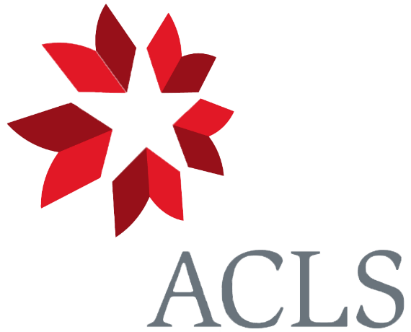 Digital Justice Grants Program :Digital Justice in Practice: Tools, Methods, Deliverables
Tatiana Bryant, MPA, MSLIS 
Director of Teaching, Learning, and Research Services
Barnard College 

Rachel Kuo, PhD
Assistant Professor of Gender and Women’s Studies and Asian American Studies 
University of Wisconsin-Madison
October 2, 2024
[Speaker Notes: Good morning, everyone!! Welcome to the second webinar of the Digital Justice Grants Program fall webinar series, Digital Justice in Practice: Tools, Methods, and Deliverables. If you missed the first webinar, which occurred last week and was a general information session about the program, its ethos, design, and application components, we are hoping to have that recording up on the ACLS website, as well as the transcript, sometime next week. 

My name is Keyanah Nurse, Senior Program Officer of IDEA Programs and Program Lead of the Digital Justice Grants Program. I’m joined by my colleague Dr. Jovonne Bickerstaff,  Director of IDEA, who will be moderating one of the breakout sessions and keeping an eye on the tech behind the scenes.

Before I introduce our very esteemed interlocutors, I want to say a few words about the intention behind the webinar series.  We started it last year as an effort to provide a forum for applicants to directly engage with former reviewers of our digital grants programs. Not everyone has access to the informal information sharing networks that can determine whether or not one writes proposal that gets funded. So these webinars sought to unveil some of the hidden curriculum of grant writing, and to provide some insight into specifics aspects of this program. But just as other parts of the program have evolved and been refined, so too have these webinars. This year’s webinar series has been curated based on feedback from reviewers about areas where they see the applicant pool needs more coaching, and from applicants who expressed a desire for more advisement on specific components of their application. They attended last year’s sessions and completed our post-webinar survey, so I’m grateful that we’ve been able to actualize that feedback into a session that delves more deeply into some of the concrete aspects of digital projects that our reviewers for this program evaluate. And I also say that to encourage you to complete the survey that we’ll pass on to you at the end of the session! 

Now, to get started! 

Tatiana Bryant (she/her) is the Director of Teaching, Learning, and Research Services at Barnard College, where she leads the Personal Librarian team, who provide specialized research and instruction services for all Barnard students and serve as subject liaisons to all academic departments. Before joining Barnard she was the Research Librarian for Digital Humanities, History, and African American Studies at the University of California, Irvine. She earned a MPA from New York University, a MSLIS from Pratt Institute, and a B.A. in History from Hampton University.

Rachel Kuo is currently an Assistant Professor of Gender and Women’s Studies and Asian American Studies at the University of Wisconsin-Madison. Her research on social movements and digital technology has received support from the National Endowment for the Humanities and Social Science Research Council. She is a founding member and current affiliate of the Center for Critical Race and Digital Studies and also a co-founder of the Asian American Feminist Collective.]
Session Overview
Discussion 
Breakout Sessions 
Closing Remarks
[Speaker Notes: We’ll start this session with about 30 minutes of discussion related to the topic. That discussion has been specifically curated around two of the application prompts:  
What digital tools and methods are at the center of the project? Please detail how these tools and methods inform both the project’s intellectual contributions and its advancement of equity and justice. (350 words) 
Please detail the project’s digital deliverables/outcomes as well its anticipated intellectual contributions. (250 words)

We will then transition into break out rooms with an interlocutor and ACLS staff member in each. This will give you an opportunity to get some feedback on how you are approaching those two prompts. 
Finally, we will reconvene in the larger room for closing remarks.]
Deadline for Applications: 

December 3, 2024 
9 PM EST

Notification of First Round Review: 
February 2025 

Notification of Final Review: 
April 2025
[Speaker Notes: The deadline for applications, which is December 3, 2024 at 9 PM EST. After this date and time, our online fellowship application will no longer allow for submissions, and unfortunately, we cannot allow for extensions of any kind.  This date is also the deadline by which the administrators at your respective institutions should submit their institutional verification. For that reason, if you are applying, I recommend you register in the application portal as soon as possible so that you can submit your administrator’s email address, and our portal will send them the instructions on how to submit the verification form. 

Given the increased volume of applications we received in last year’s competition (I believe there was about a 140% increase in applications compared to the 2021-2022 competition), we’ve had to also restructure our review process and institute an additional round of review. The results of that first round of review will be shared February 2025, followed by the results of the final round of review in April.]
Digital Justice Fall 2024 Webinar Series
[Speaker Notes: https://www.acls.org/programs/acls-digital-justice-grants/]
Thank you and best of luck on your application!
For further inquiries, please email:
digitaljustice@acls.org
[Speaker Notes: https://forms.gle/122ZFgwRgKS9ARZo6]